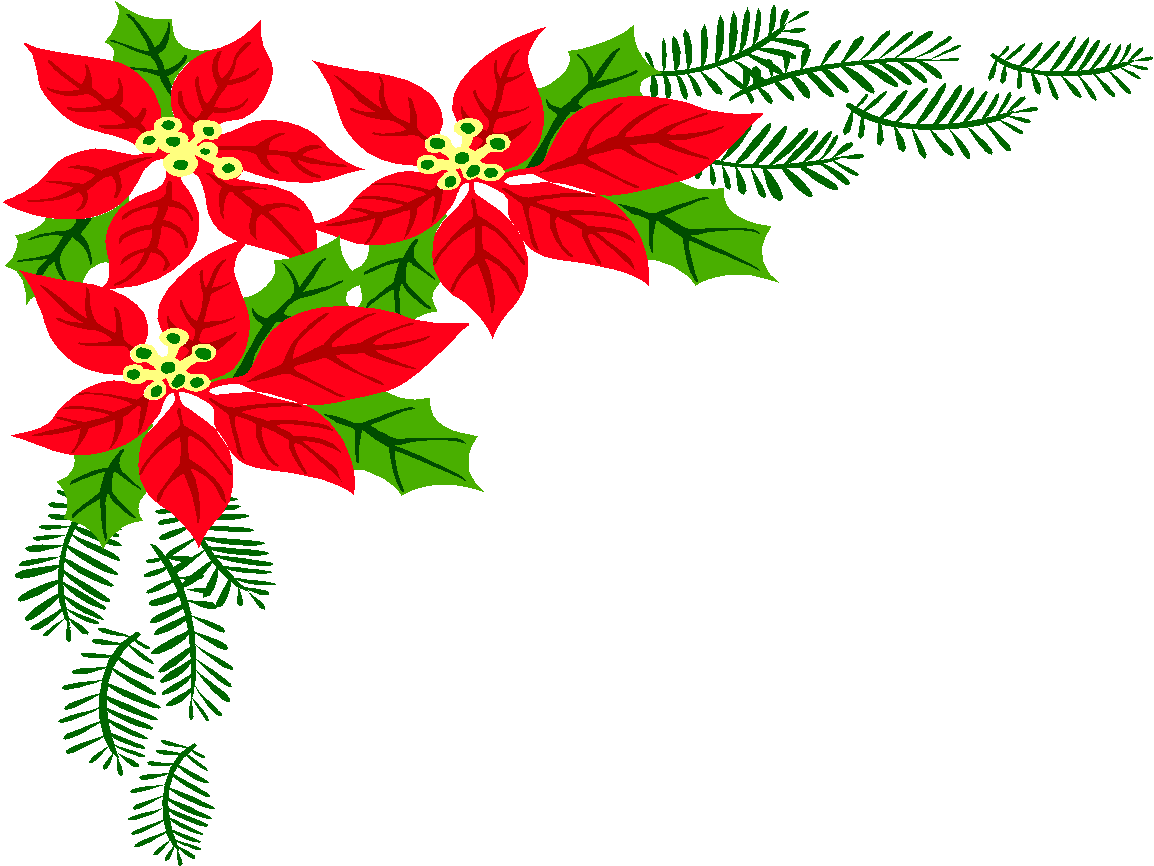 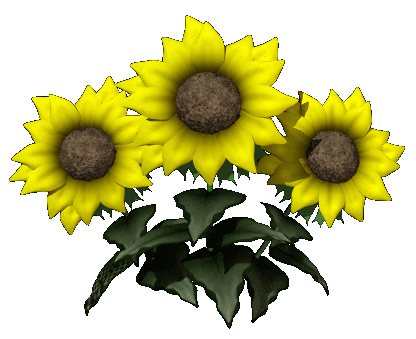 BÀI GIẢNG NGỮ VĂN 10
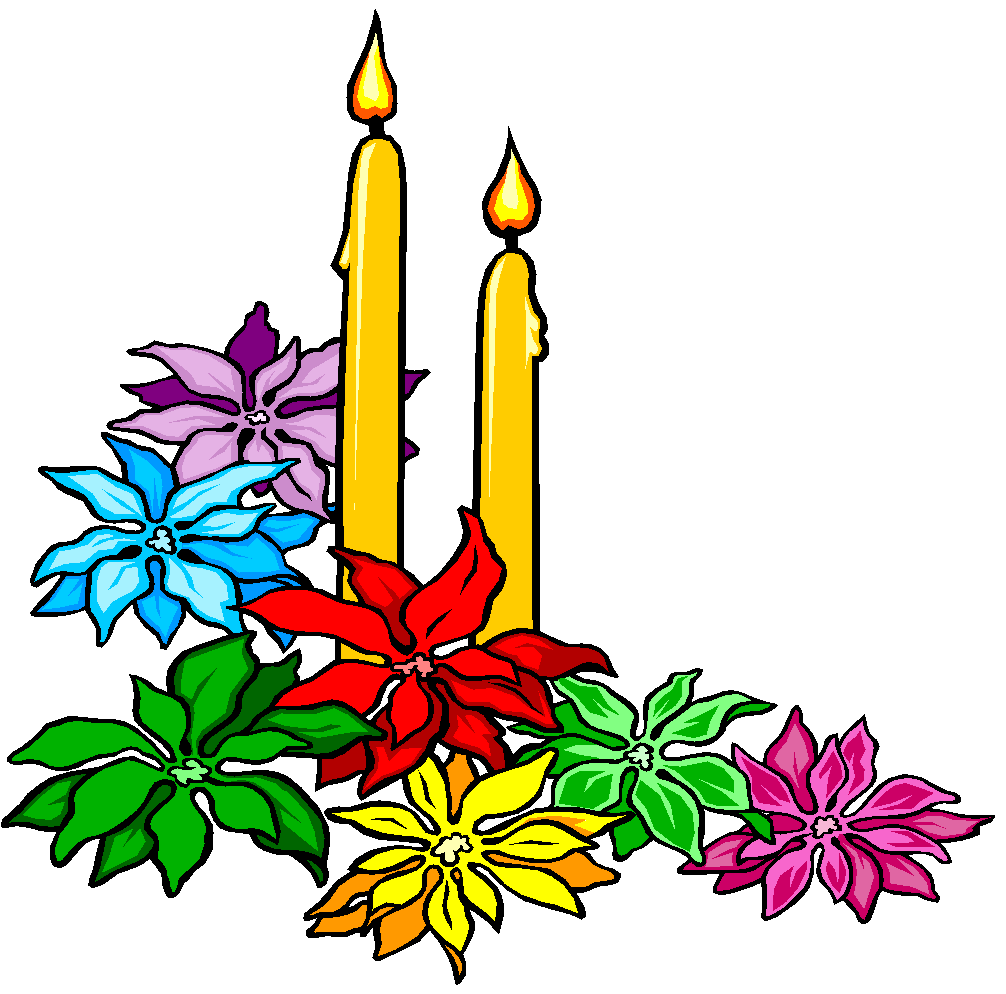 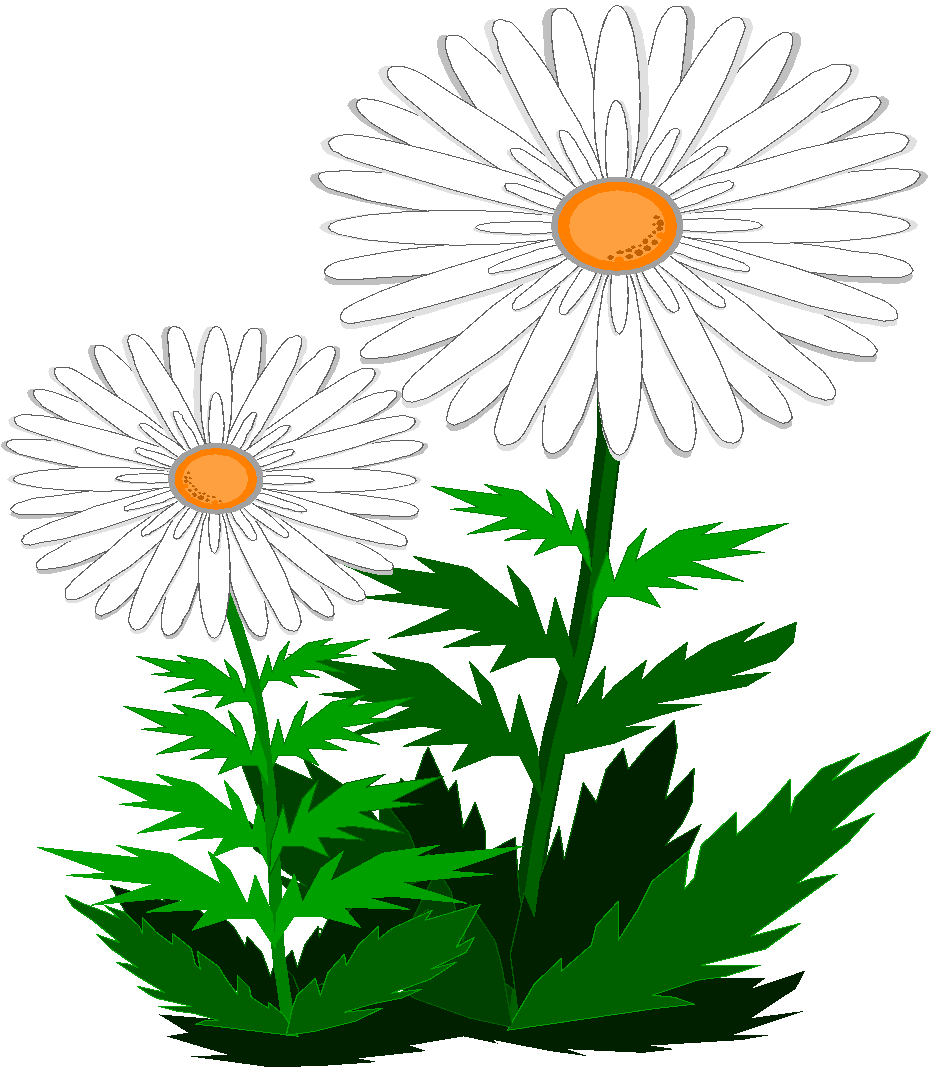 GV thực hiện: Nguyễn Thị Thu Lập
Trường THPT Phan Bội Châu
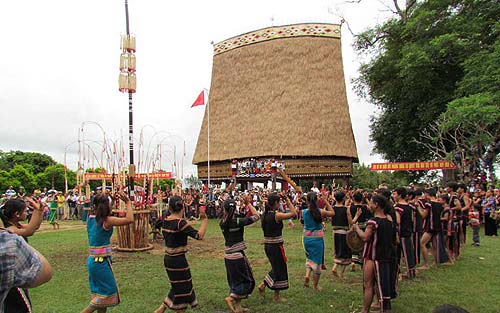 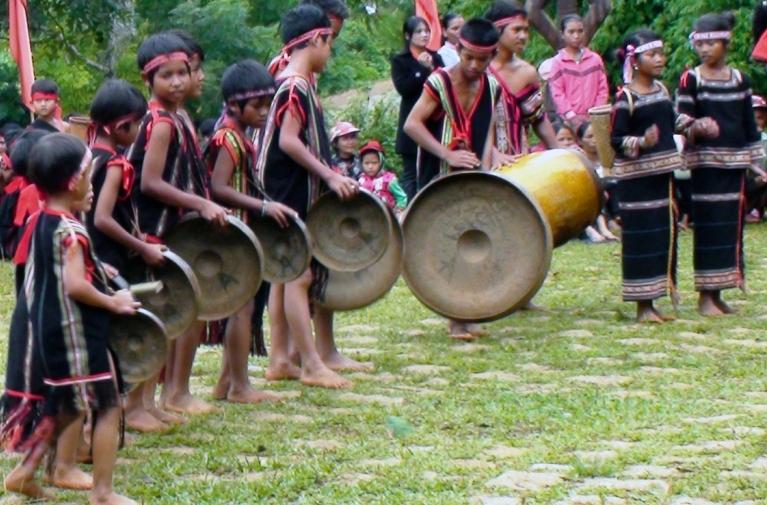 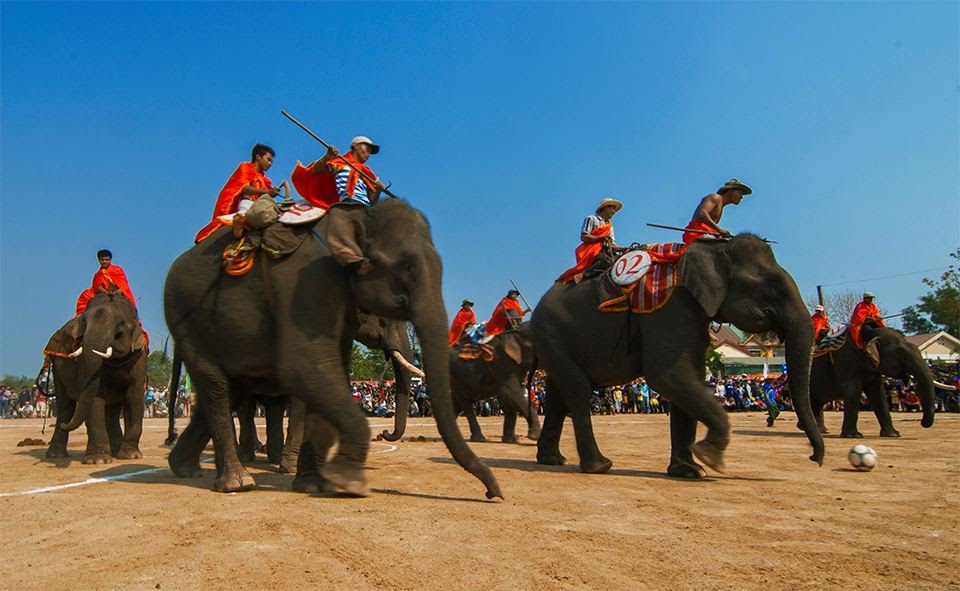 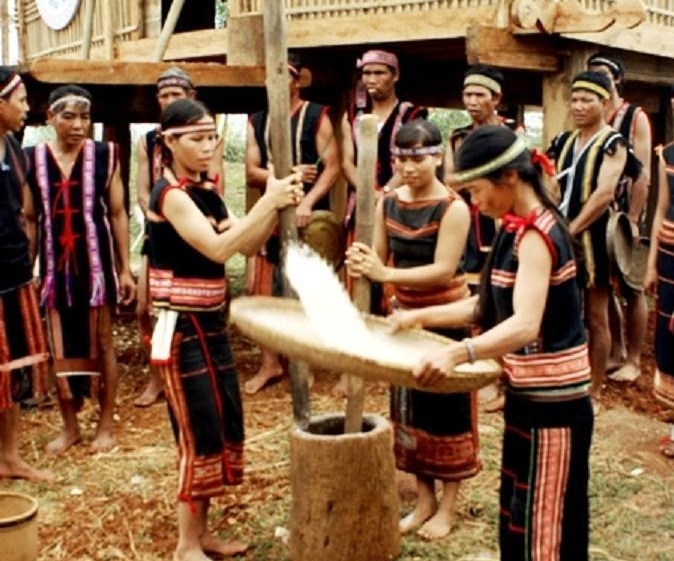 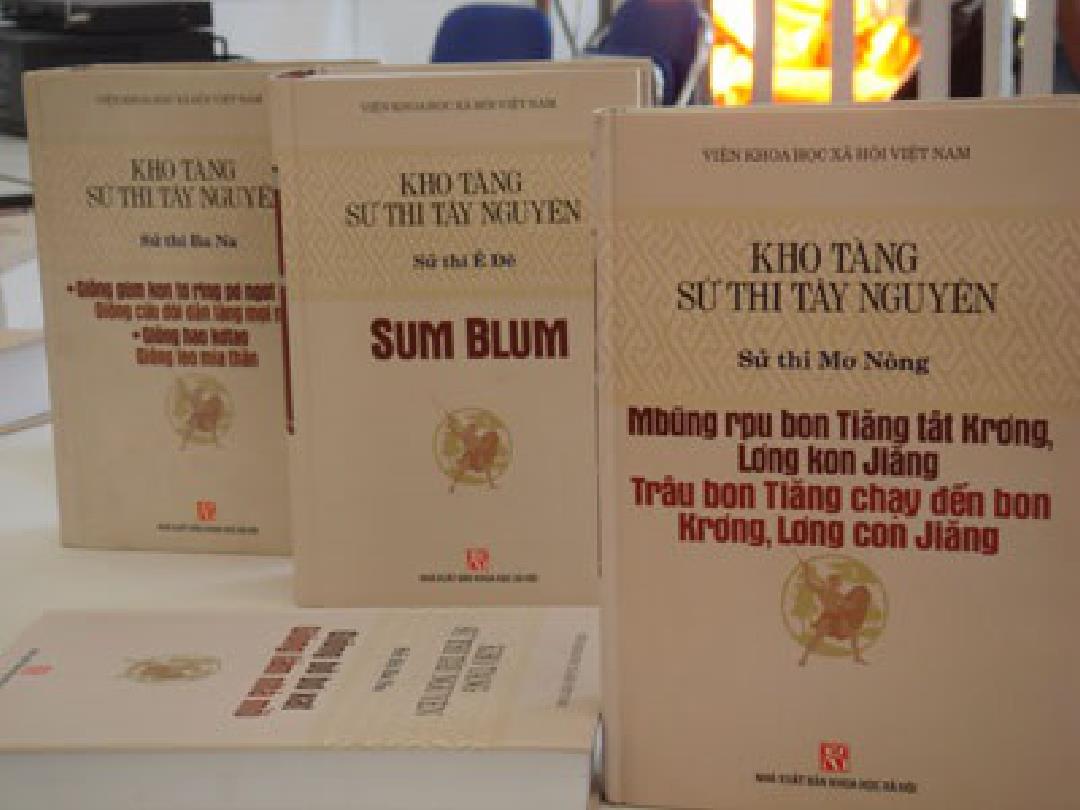 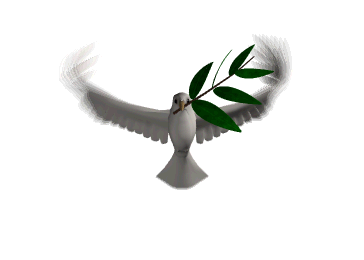 Tiết 8. Đọc văn
CHIẾN THẮNG MTAO MXÂY
(Trích Đăm Săn – Sử thi Tây Nguyên)
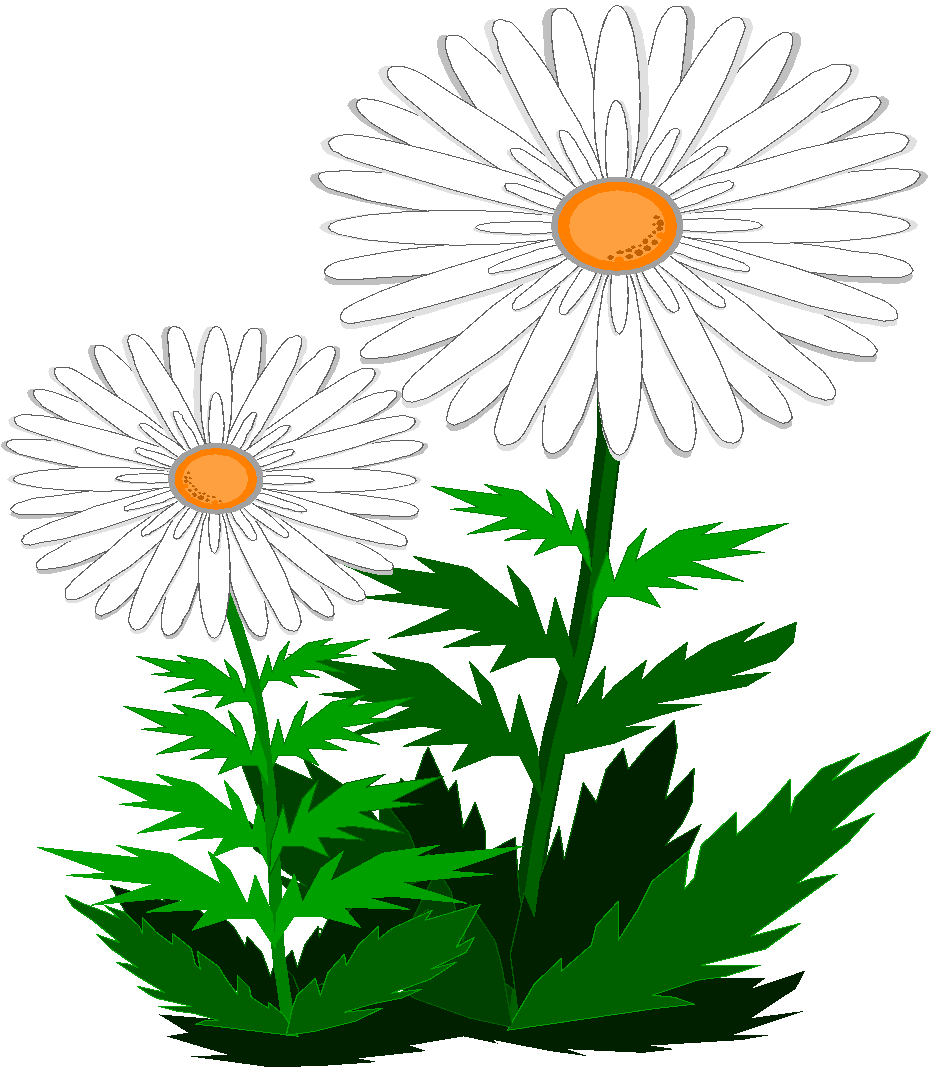 I-Tìm hiểu chung
a. Khái niệm:
1. Sử thi:
- Tác phẩm tự sự dân gian có quy mô lớn, sử dụng ngôn ngữ có vần, nhịp, xây dựng những hình tượng hoành tráng, hào hùng để kể về một hoặc nhiều biến cố lớn diễn ra trong đời sống cộng đồng của dân cư thời cổ đại
2. Sử thi “Đăm Săn”
Qua kiến thức đã học về VHDG em hãy nhắc lại khái niệm về sử thi?
b. Phân loại
Sử thi thần thoại 
- Sử thi anh hùng
🡪Sử thi Tây Nguyên chủ yếu là sử thi anh hùng
2. Sử thi “Đăm Săn”
a. Xuất xứ: Đăm Săn là tác phẩm tiêu biểu cho loại sử thi anh hùng Tây Nguyên (dân tộc Ê-đê)
b. Tóm tắt tác phẩm: SGK
c. Ý nghĩa: Tác phẩm kể về của cá nhân tù trưởng Đăm săn của dân tộc Ê-Đê🡪Hình ảnh của của cả cộng đồng thị tộc Ê-đê trong một giai đoạn lịch sử đầy biến động.
I-Tìm hiểu chung
a. Vị trí đoạn trích
Nằm ở phần giữa tác phẩm
- Mtao Mxây cướp vợ Đăm Săn khiến chàng phải chiến đấu để giành lại vợ
1. Sử thi:
2. Sử thi “Đăm Săn”
3. Đoạn trích “Chiến thắng Mtao Mxây.
b. Bố cục:
Phần 1: Cảnh trận đánh giữa hai tù trưởng
-Phần 2: Cảnh Đăm Săn cùng nô lệ trở về sau chiến thắng
- Phần 3: Cảnh ăn mừng chiến thắng
Đoạn trích có thể chia làm mấy phần?Nội dung của mỗi phần là gì?
I-Tìm hiểu chung
1. Cuộc chiến đấu giữa Đăm Săn và Mtao Mxây
1. Sử thi:
a. Đăm Săn khiêu chiến và Mtao Mxây đáp lại
2. Sử thi “Đăm Săn”
ĐĂM SĂN
MTAO MXÂY
3. Đoạn trích “Chiến thắng Mtao Mxây.
II- Đọc hiểu văn bản
- Đến chân cầu thang  nhà kẻ thù khiêu chiến với thái độ tự tin
- Ngạo nghễ, chọc tức Đăm Săn “ ta không xuống đâu. Diêng ơi….. Cơ mà.”
1. Cuộc chiến đấu giữa Đăm Săn và Mtao Mxây
- Run sợ: sợ bị đâm lén
-Thách thức, quyết liệt, đe dọa
Tìm hiểu thái
thái độ, hành động của Đăm Săn và Mtao mxây trước khi bước vào cuộc chiến?
- Mtao Mxây đi xuống, “dáng tần ngần, do dự”, “mỗi bước mỗi đắn đo” 🡪 hèn nhát
- Tỏ ra coi thường kẻ thù
b. Diễn biến cuộc chiến
I-Tìm hiểu chung
     1. Sử thi:
     2. Sử thi “ Đăm Săn”
     3. Đoạn trích “ Chiến thắng Mtao Mxây”
II. Đọc hiểu văn bản
     1. Cuộc chiến đấu giữ Mtao Mxây
Hiệp 1 :
- Khiêu khích để Mtao Mxây múa trước
- Bị khích “ Hắn múa khiên kêu lạch xạch như quả mướp khô “
- Bình tĩnh, thản nhiên, mỉa mai xem thường khả năng của đối thủ
- Khoe khoang, khoác lác, tự xem mình là tướng quen đánh trận, xéo nát đất đai thiên hạ.
=> Chủ động, tự tin
=> Chủ động, tự tin
b. Diễn biến cuộc chiến
I-Tìm hiểu chung
Hiệp 2 :
1. Sử thi:
2. Sử thi “Đăm Săn”
3. Đoạn trích “Chiến thắng Mtao Mxây.
II- Đọc hiểu văn bản
- Hốt hoảng bỏ chạy, bước chân thấp chân cao🡪 chém Đăm Săn nhưng trượt.
- Múa khiên -> sức mạnh phi thường
1. Cuộc chiến đấu giữa Đăm Săn và Mtao Mxây
- Cướp được miếng trầu của Hơ Nhị tiếp sức -> sức mạnh tăng lên gấp bội
- Cầu cứu Hơ Nhị quăng cho miếng trầu -> đã yếu sức
=>  Yếu sức, hèn hạ
=> Nhanh nhẹn, mạnh mẽ
b. Diễn biến cuộc chiến
I-Tìm hiểu chung
Hiệp 3 :
1. Sử thi:
2. Sử thi “Đăm Săn”
3. Đoạn trích “Chiến thắng Mtao Mxây.
II- Đọc hiểu văn bản
1. Cuộc chiến đấu giữa Đăm Săn và Mtao Mxây
Múa khiên vừa nhanh, vừa mạnh đuổi theo Mtao Mxây đâm mãi không  đâm thủng được áo giáp sắt của y
Vừa chạy vừa chống đỡ  
 Hoàn toàn ở thế thua và bị động
=> Cuộc chiến giằng co, quyết liệt
b. Diễn biến cuộc chiến
I-Tìm hiểu chung
Hiệp 4 :
1. Sử thi:
2. Sử thi “Đăm Săn”
3. Đoạn trích “Chiến thắng Mtao Mxây.
II- Đọc hiểu văn bản
Thấm mệt, cầu cứu ông Trời
 -> được ông Trời mách nước ném chày mòn vào tai Mtao Mxây
Giáp sắt trở thành vô dụng
        ( rơi loảng xoảng
1. Cuộc chiến đấu giữa Đăm Săn và Mtao Mxây
Tháo chạy, ngã lăn quay xuống đất , cầu xin tha mạng
 -> Bị giết chết
- Rượt đuổi , hỏi tội cướp vợ, giết và chặt đầu bêu ngoài đường
=> Chiến thắng, xứng đáng là một vị anh hùng.
=> Thất bại thảm hại
Trong trận chiến đấu này,
Đăm Săn đã bộc lộ những
phẩm chất đáng quý nào?
Trong trận chiến đấu, Đăn Săn đã bộc lộ rõ những phẩm chất của một người anh hùng: Trọng danh dự, dũng cảm, tài năng, có tinh thần cộng đồng.
Bài tập củng cố

 SỬ THI ĐĂM SĂN
01
02
03
04Slide 31
05
06
07
Đăm Săn thuộc thể loại sử thi nào?

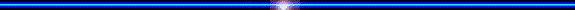 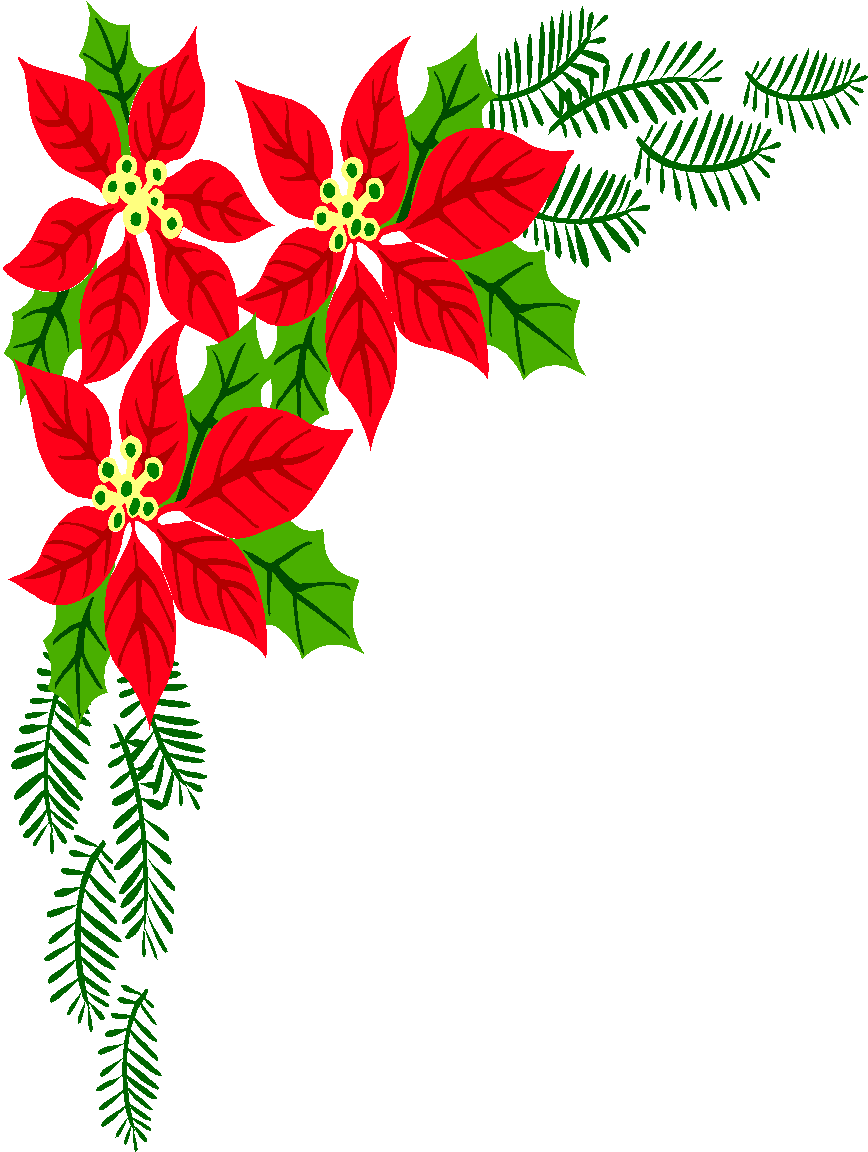 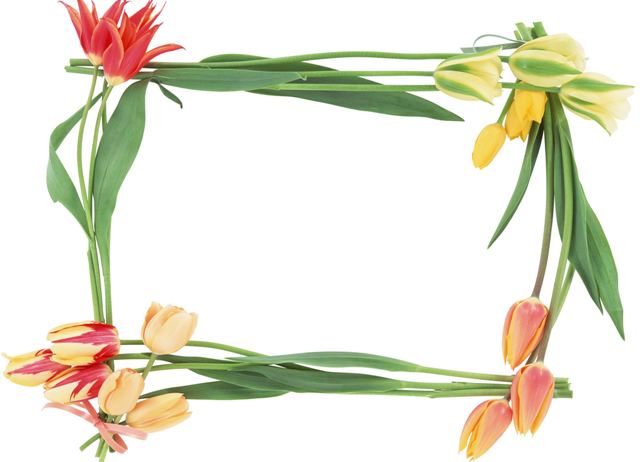 Xin cảm ¬n       c¸c thÇy c« vµ c¸c em!
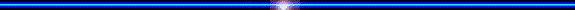 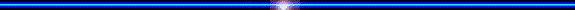 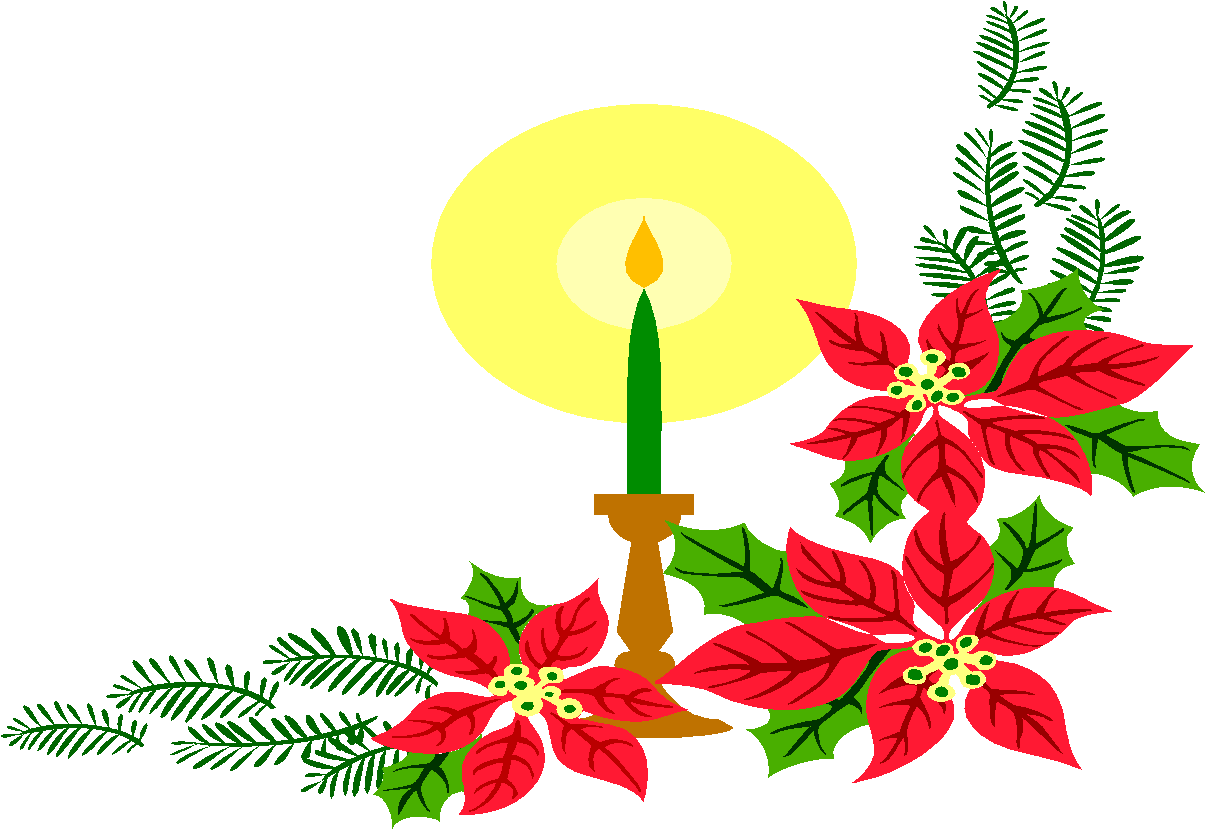 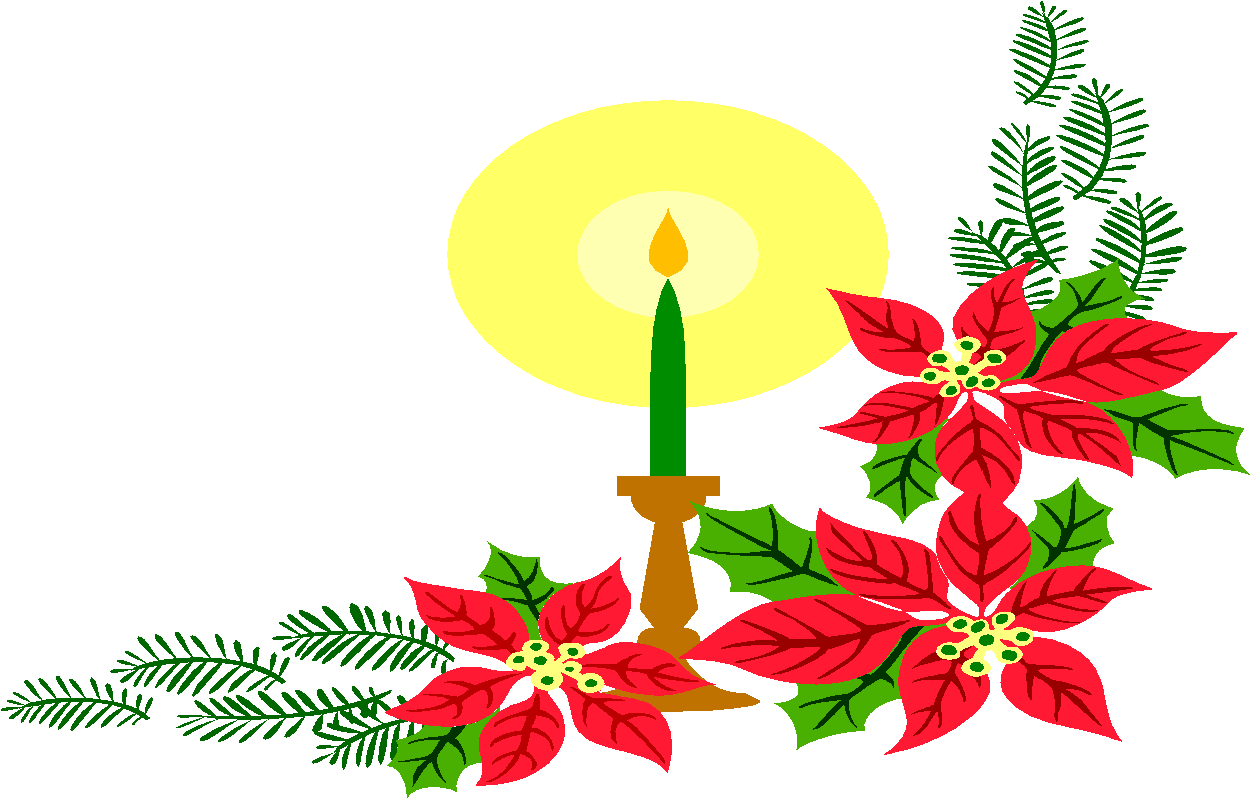 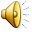 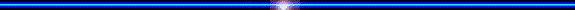 01
Đăm Săn đã dùng vũ khí gì để tiêu diệt được kẻ thù?
02
Đăm Săn là sử thi viết về 
đề tài gì?
03
Ở hiệp đấu thứ nhất, Đăm Săn và Mtao Mxây tranh tài bằng cách nào ?
04
Sử thi Đăm Săn thuộc loại sử thi nào?
05
Điền vào chỗ trống: 
	Sử thi là tác phẩm ……… dân gian có quy mô lớn sử dụng ngôn ngữ có vần, nhịp xây dựng những hình tượng nghệ thuật hoành tráng, hào hùng kể về nhiều biến cố lớn diễn ra trong đời sống cộng đồng của cư dân thời cổ đại.
06
Đăm Săn đã được ai mách kế để tiêu diệt kẻ thù?
07
Tên gọi khác của Mtao Mxây là gì?